Do Now:
Take a look at the following symbol:





It symbolizes a government.  What do you think it is?  Be prepared to explain your answer.
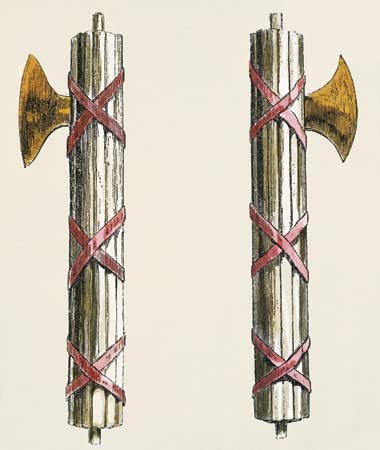 Objective:Mussolini’s Italy and Imperial Japan
WHII.11c
TSWDK of the political, economic, social, and cultural developments during the Interwar Period by examining events related to the rise, aggression, and human costs of dictatorial regimes in Italy and Japan, and by identifying their major leaders, i.e. Benito Mussolini, Hirohito, and Hideki Tojo.
Mussolini’s Italy and Imperial Japan
Post-War Italy
Benito Mussolini
Post-War Japan
Hirohito and Tojo
Manchuria and Nanking
Post-War Italy
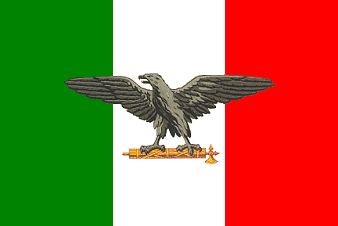 Expectations
Italy entered the war on the Allied side in 1915
Italy took part of the peace negotiations at Versailles, hoping to gain some territory
The treaty left them with minor gains, not nearly enough, in their minds, to justify the deaths of 700,000 of their soldiers.
Post-War Italy
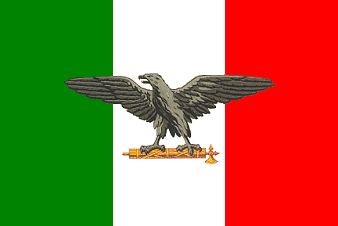 Unrest
Like everyone else, Italy suffered inflation and disrupted trade patterns.
Not enough jobs for the returning soldiers.  
Food was in short supply.
In some cities residents refused to pay their rent in protests over poor living conditions.
In the countryside peasants took land from landlords.
In the four years after the armistice five premiers came and went, either because of their own incompetence or because of the insolubility of the problems they faced.
The situation favored the appearance of a strong man, a dictator.
Benito Mussolini
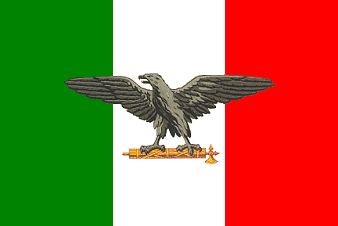 Life
1883-1945
After returning from war in 1919, to return Italy to its former glory of ancient Rome, Mussolini organized a group called fasci,
Benito Mussolini
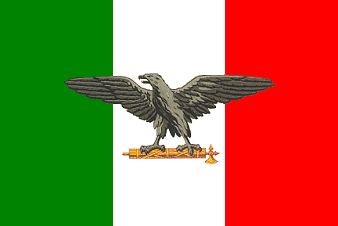 Life
1883-1945
After returning from war in 1919, to return Italy to its former glory of ancient Rome, Mussolini organized a group called fasci, a named derived from the Latin fasces, a bundle of rods bound around an ax, which was the symbol of authority in ancient Rome.
Benito Mussolini
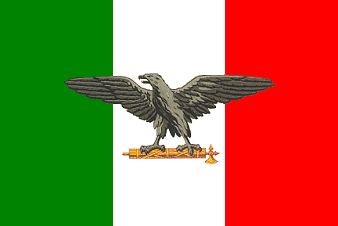 Life
1883-1945
After returning from war in 1919, to return Italy to its former glory of ancient Rome, Mussolini organized a group called fasci, a named derived from the Latin fasces, a bundle of rods bound around an ax, which was the symbol of authority in ancient Rome.
The Fasci di Combattimento (“fighting groups”) was organized to attract war veterans to gain control of Italy.
Benito Mussolini
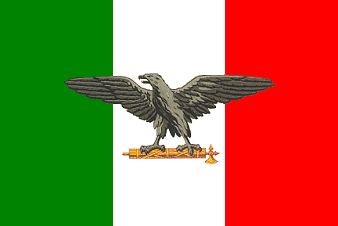 Life
1883-1945
After returning from war in 1919, to return Italy to its former glory of ancient Rome, Mussolini organized a group called fasci, a named derived from the Latin fasces, a bundle of rods bound around an ax, which was the symbol of authority in ancient Rome.
The Fasci di Combattimento (“fighting groups”) was organized to attract war veterans to gain control of Italy.
This was the Fascist Party.
Benito Mussolini
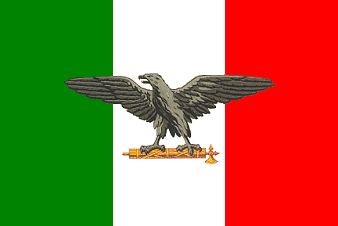 The Path to Power
Both the Socialist and Fascist Party capitalized on mass unemployment and hardship in order to become the stronger party.
Benito Mussolini
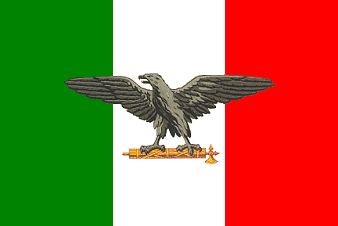 The Path to Power
Both the Socialist and Fascist Party capitalized on mass unemployment and hardship in order to become the stronger party.  
Mussolini organized members of his Fascist Party into armed squads known as Black Shirts.  They beat up opponents and broke strikes.
Government was too weak to solve the problems of Italy, let alone the violence of the Black Shirts.
Benito Mussolini
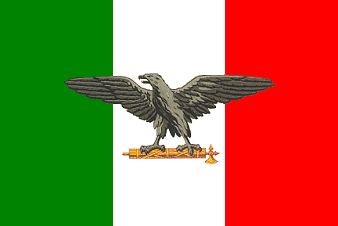 The Path to Power
Both the Socialist and Fascist Party capitalized on mass unemployment and hardship in order to become the stronger party.  
Mussolini organized members of his Fascist Party into armed squads known as Black Shirts.  They beat up opponents and broke strikes.
Government was too weak to solve the problems of Italy, let alone the violence of the Black Shirts.
In August 1922, the trade unions called a general strike to protest the rise of fascism.  Mussolini’s forces smashed their efforts.
Benito Mussolini
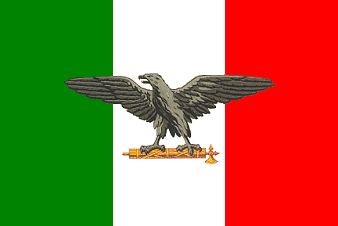 The Path to Power
Both the Socialist and Fascist Party capitalized on mass unemployment and hardship in order to become the stronger party.  
Mussolini organized members of his Fascist Party into armed squads known as Black Shirts.  They beat up opponents and broke strikes.
Government was too weak to solve the problems of Italy, let alone the violence of the Black Shirts.
In August 1922, the trade unions called a general strike to protest the rise of fascism.  Mussolini’s forces smashed their efforts.  
Impressed, King Victor Emanuel III invited Mussolini to form a new government.
Benito Mussolini
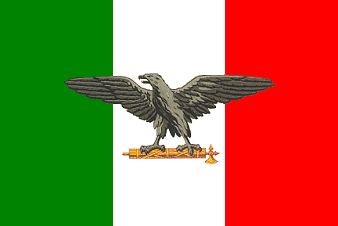 The Path to Power
Both the Socialist and Fascist Party capitalized on mass unemployment and hardship in order to become the stronger party.  
Mussolini organized members of his Fascist Party into armed squads known as Black Shirts.  They beat up opponents and broke strikes.
Government was too weak to solve the problems of Italy, let alone the violence of the Black Shirts.
In August 1922, the trade unions called a general strike to protest the rise of fascism.  Mussolini’s forces smashed their efforts.  
Impressed, King Victor Emanuel III invited Mussolini to form a new government.
The fascist remained a distinct minority in Italy, but by gaining control of the central government they could place their members and allies in positions of power.
Benito Mussolini
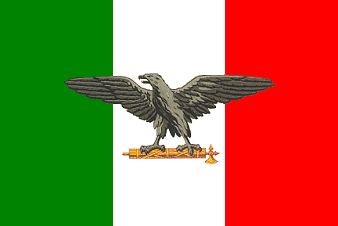 The Fascist State
Elements of Fascism
Extreme Nationalism:  an emphasis on the greatness of a nation, with the implication that one’s own nation is superior to others.
Totalitarian Government:  government attempt to control and organize complete way of life.  The state was more important than the individual.
One-Party State:  there was no place for democracy.  Only one party – the fascist party.
Economic self-sufficiency (autarchy):  important in developing the greatness of the state.
Military strength and Violence:  “Peace is absurd; fascism does not believe in it.”
Benito Mussolini
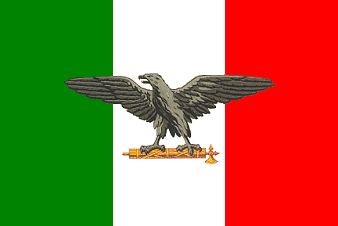 Ethiopia
Most of Africa had already been claimed… Ethiopia was one of only two African states that survived the scramble for Africa.
Benito Mussolini
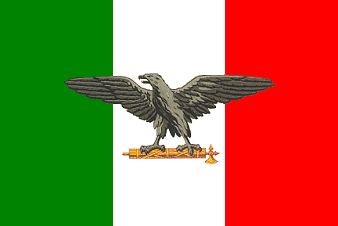 Ethiopia
Most of Africa had already been claimed… Ethiopia was one of only two African states that survived the scramble for Africa.
Ethiopia’s emperor was Haile Selassie.
Benito Mussolini
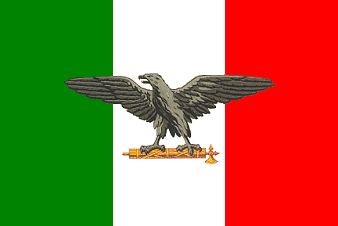 Ethiopia
Most of Africa had already been claimed… Ethiopia was one of only two African states that survived the scramble for Africa.
Ethiopia’s emperor was Haile Selassie.
1934, Mussolini invaded Ethiopia.  Used bombs, mustard gas, and tanks…
League of Nations useless.  Sanctions a failure.
Benito Mussolini
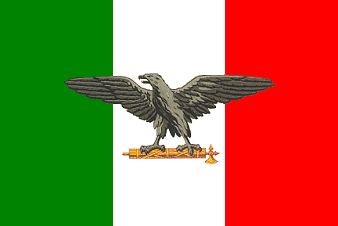 Ethiopia
Most of Africa had already been claimed… Ethiopia was one of only two African states that survived the scramble for Africa.
Ethiopia’s emperor was Haile Selassie.
1934, Mussolini invaded Ethiopia.  Used bombs, mustard gas, and tanks…
League of Nations useless.  Sanctions a failure.  (Significance!!)
By 1936, Italy controlled Ethiopia.  Selassie was exiled to Britain.
Benito Mussolini
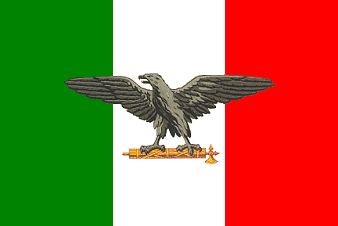 Legacy
Mussolini instituted great programs, including slum clearance, rural modernization, and campaigns against illiteracy.
But these were outweighed by the ruinous war with Ethiopia, excessive military spending, and special benefits to large landowners and industrialists.
Mussolini’s fascist ideology was built on the cult of the leader, Il Duce (“the Great Man”) and the all-powerful state.  Mussolini’s charisma held the movement together.
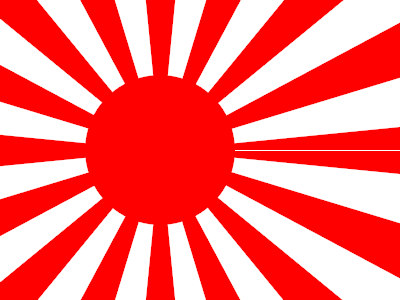 Post-War Japan
Militarism
The ideology that the imperial government should dominate the political and social life of the nation, and that the strength of the military is equal to the strength of a nation.
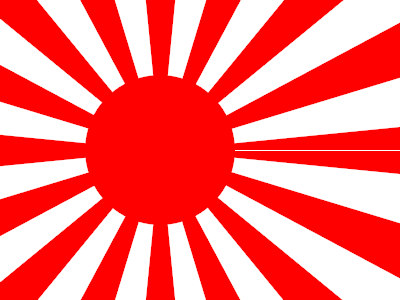 Post-War Japan
Economic Prosperity
In the 1920s, Japan built thousands of factories that turned out products enabling Japan to claim a major share of the world textile market.
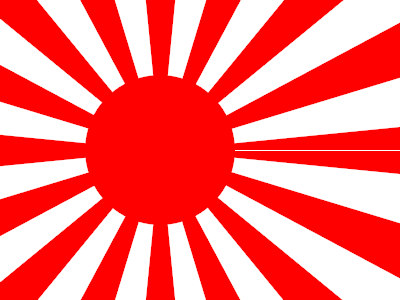 Post-War Japan
Population Explosion
1920 – more than 55 million
1931 – 65 million, crowded into a land area smaller than the state of CA.
By 1932 a million people were being added each year.
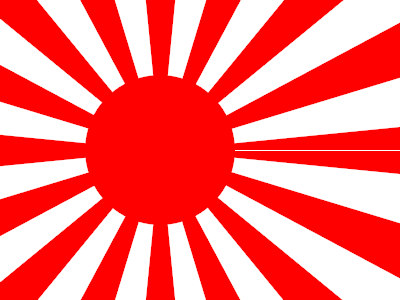 Post-War Japan
Population Explosion
1920 – more than 55 million
1931 – 65 million, crowded into a land area smaller than the state of CA.
By 1932 a million people were being added each year.
Japan had been paying its way by expanding exports. 
But between 1929 and 1931 the effects of the Great Depression cut export trade in half.
Unemployment soared, leading to wage cuts, and strikes.  
Many workers wanted to return to the traditional ways, while others wanted to dominate Asia…
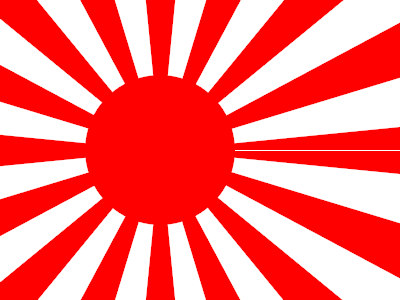 Post-War Japan
China and Beyond
Militants pushed for the seizure of some territories on the mainland Asia, such as Korea.
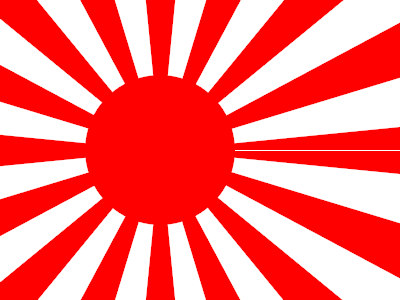 Post-War Japan
China and Beyond
Militants pushed for the seizure of some territories on the mainland Asia, such as Korea.
Japan looked to China to… 
gain resources for the economy 
living space for the population 
markets for Japanese goods 
cultural domination throughout Asia.
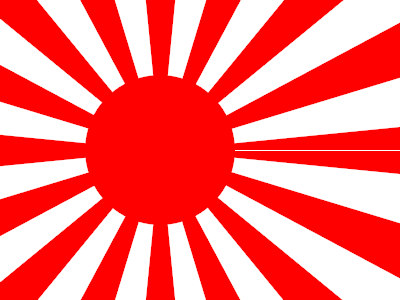 Hirohito and Tojo
Hirohito
Emperor of Japan 1926 until his death in 1989.
At the start of his reign, Japan was already one of the great powers . – one of the four permanent members on the council of the League of Nations.
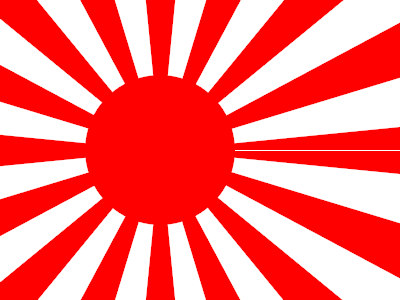 Hirohito and Tojo
Hideki Tojo
General in the Japanese Imperial Army
Played a leading role in the invasion of China
(Eventually plans the attack on Pearl Harbor)
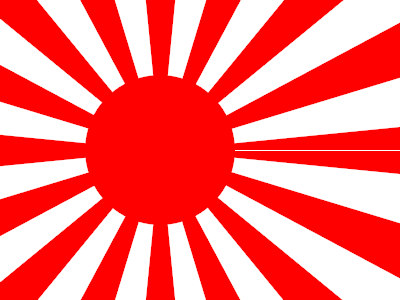 Manchuria and Nanking
Japan Invades
By 1931 Japanese investments in China were second only to those of Great Britain.
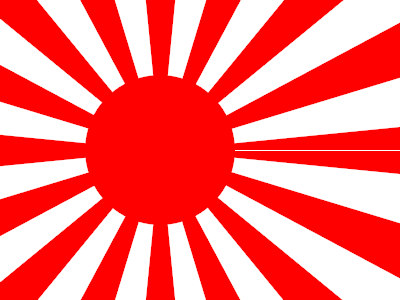 Manchuria and Nanking
Japan Invades
By 1931 Japanese investments in China were second only to those of Great Britain.
That same year, responding to perceived population pressures and resource needs, the Japanese military disregarded international treaties and opinions and attacked Manchuria (northeast China).
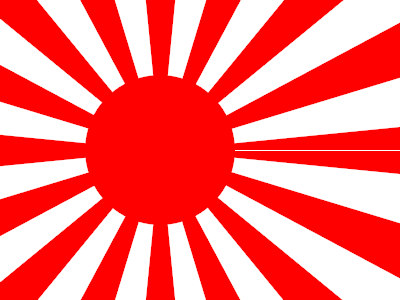 Manchuria and Nanking
League of Nation Responds (Significant!!)
China appeals to the League
League condemns aggression but did not do anything to stop Japan.
Japan left as a member of the League.
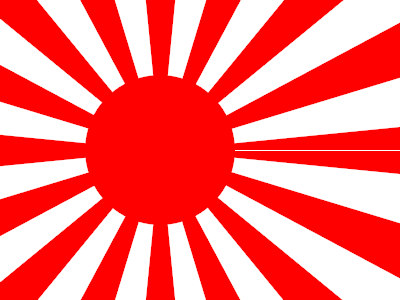 Manchuria and Nanking
“Rape of Nanking”
In 1937 the Japanese advanced further into China… into the city of Nanking.
Hundreds of thousands of Chinese civilians and disarmed soldiers were murdered by soldiers of the Imperial Japanese Army.
Widespread rape and looting also occurred.
An estimated 250,000 to 300,000 people were killed.
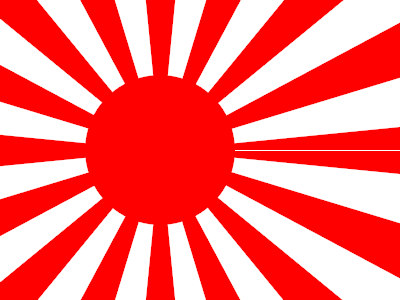 Conclusion
Economic disruption following World War I led to unstable political conditions.  Worldwide depression in the 1930s provided opportunities for the rise of dictators in Italy and Japan.
The Treaty of Versailles worsened economic and political conditions in Europe and led to the rise of totalitarian regime in Italy under Benito Mussolini.
Rise of fascism
Ambition to restore the glory of Rome
Invasion of Ethiopia
Japan emerged as a world power after World War I and conducted aggressive imperialistic policies in Asia under Hirohito and Hideki Tojo.
Militarism
Industrialization of Japan, leading to drive for raw materials
Invasions of Korea, Manchuria, and the rest of China
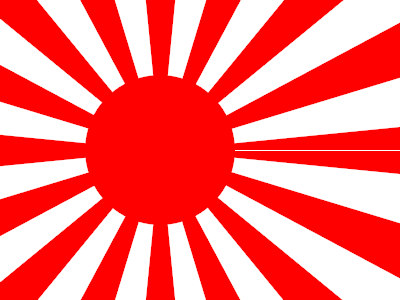 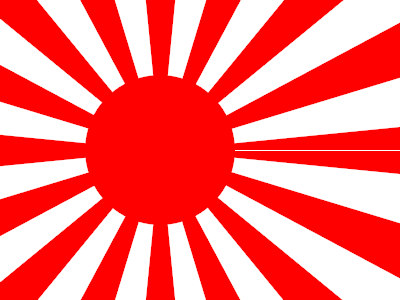 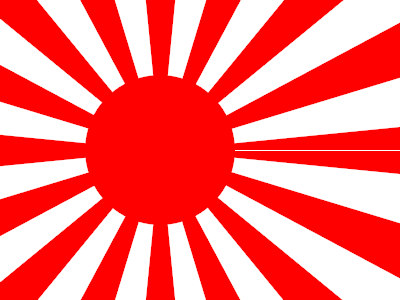